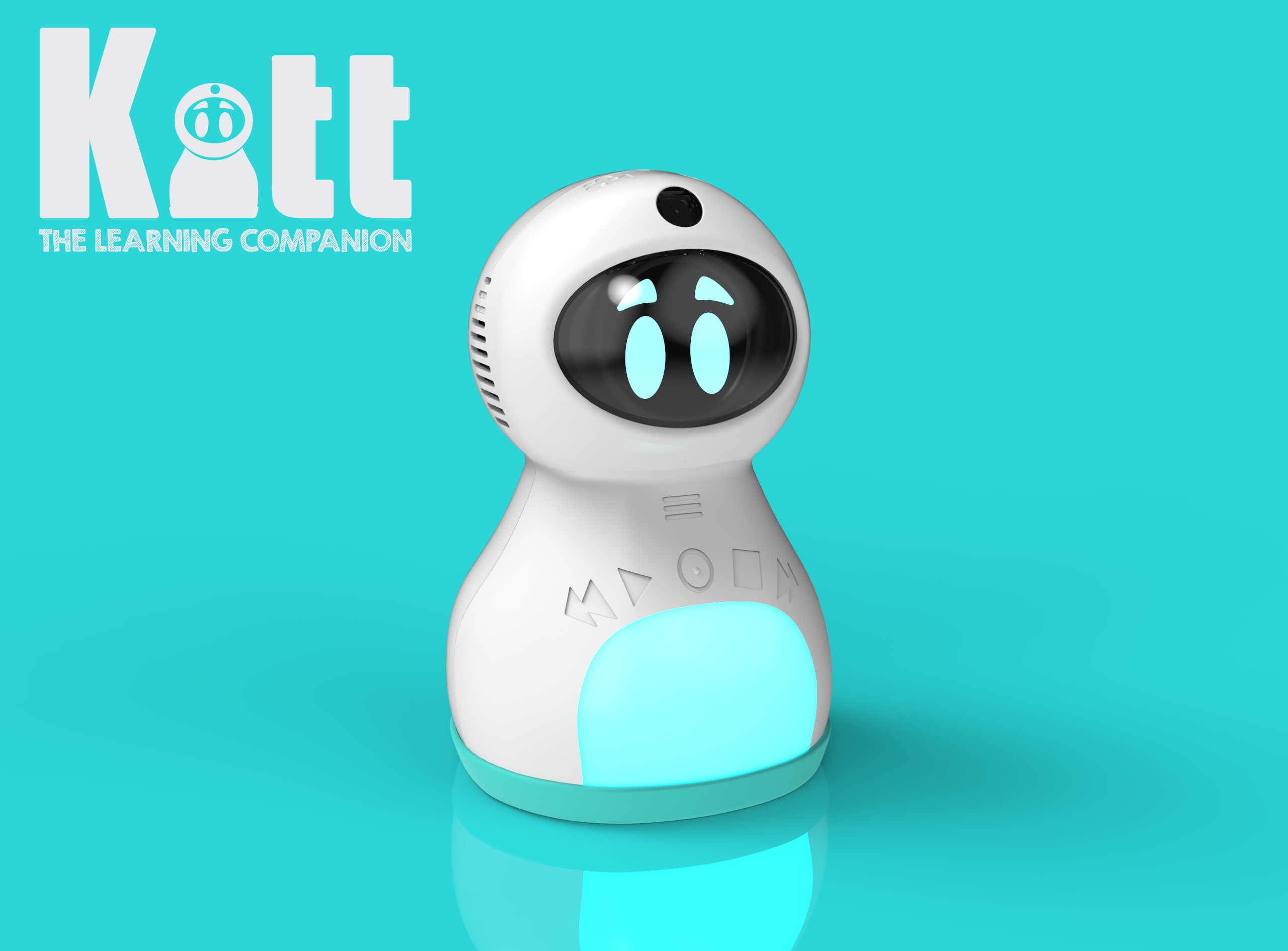 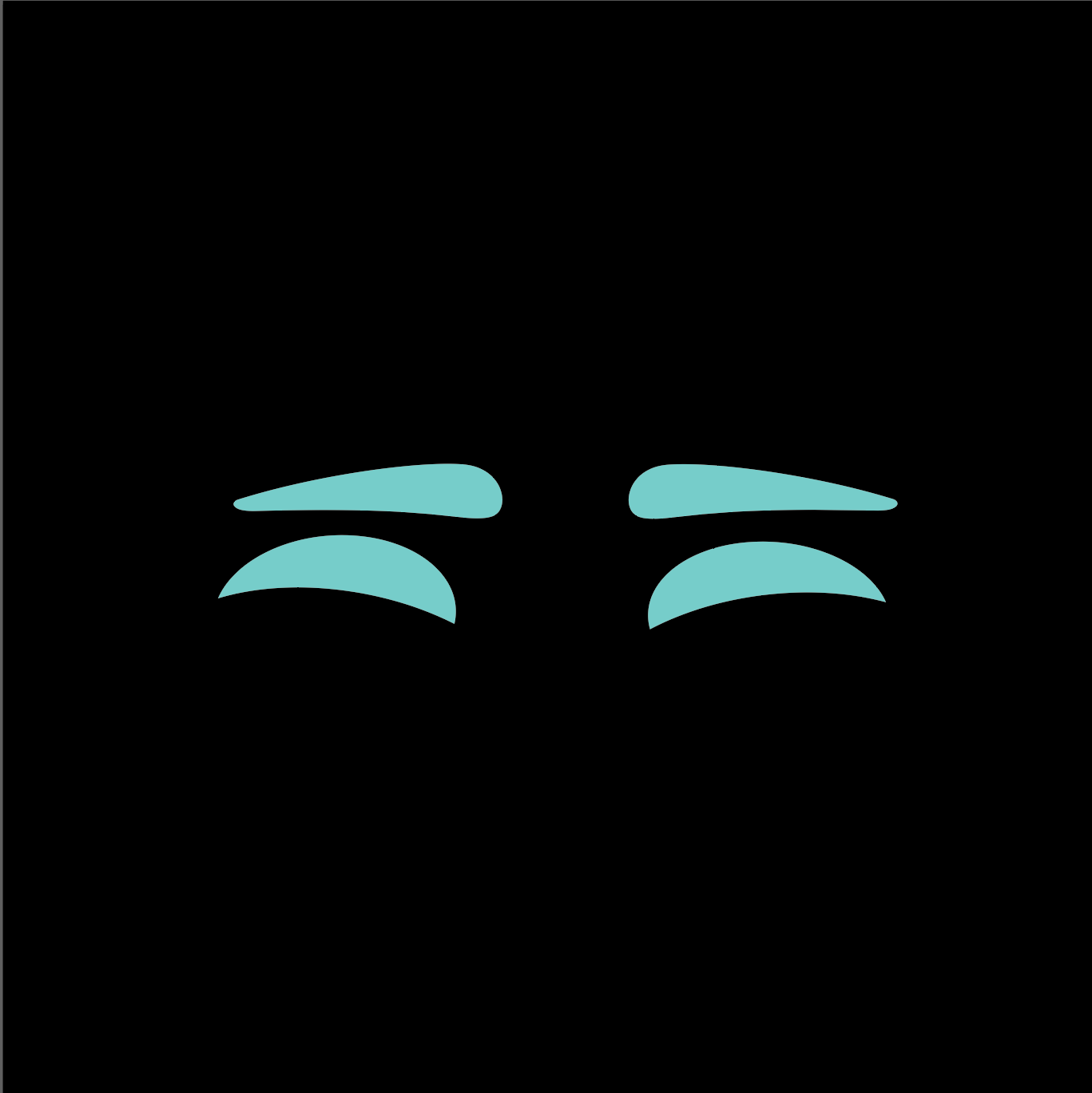 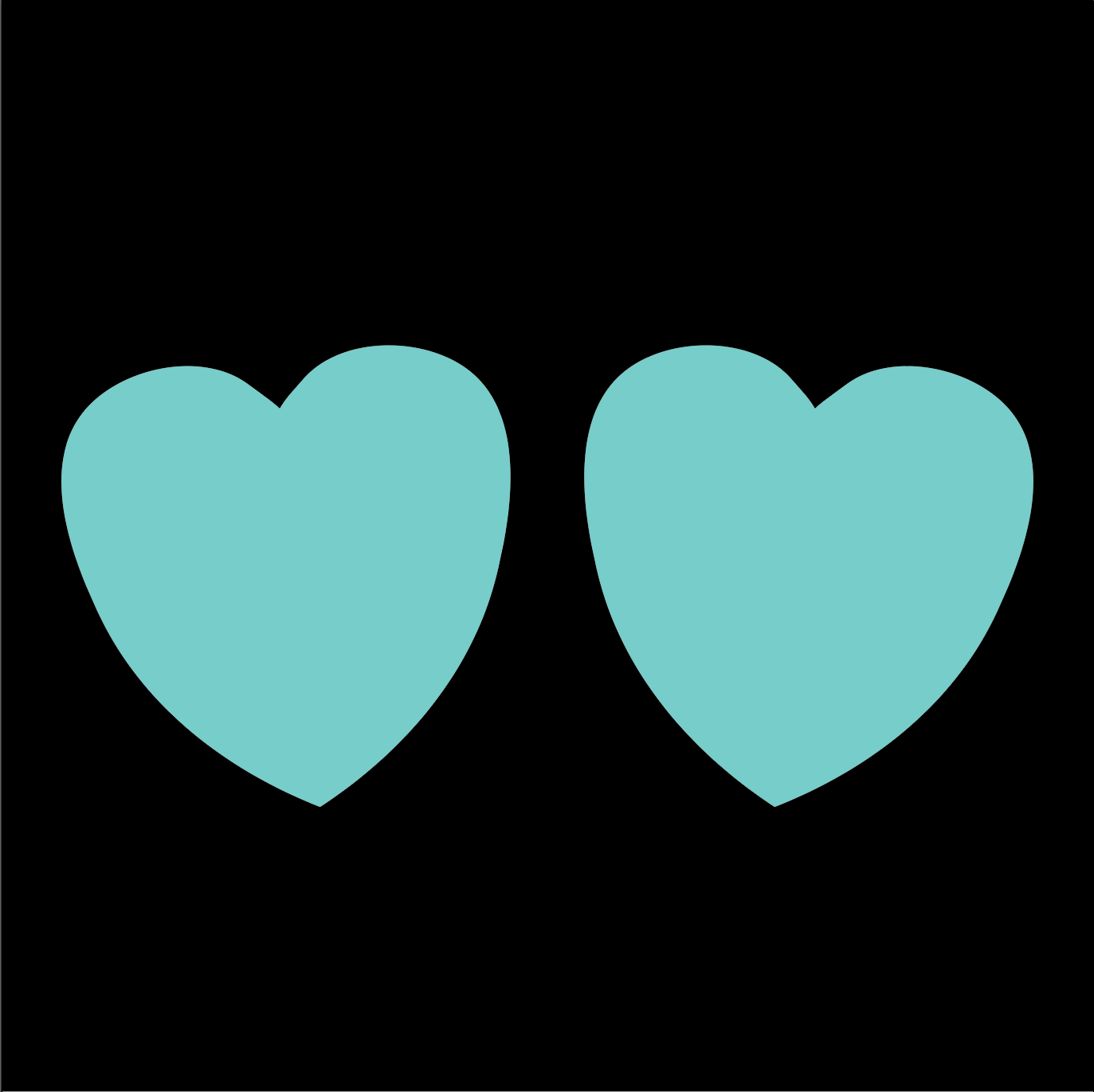 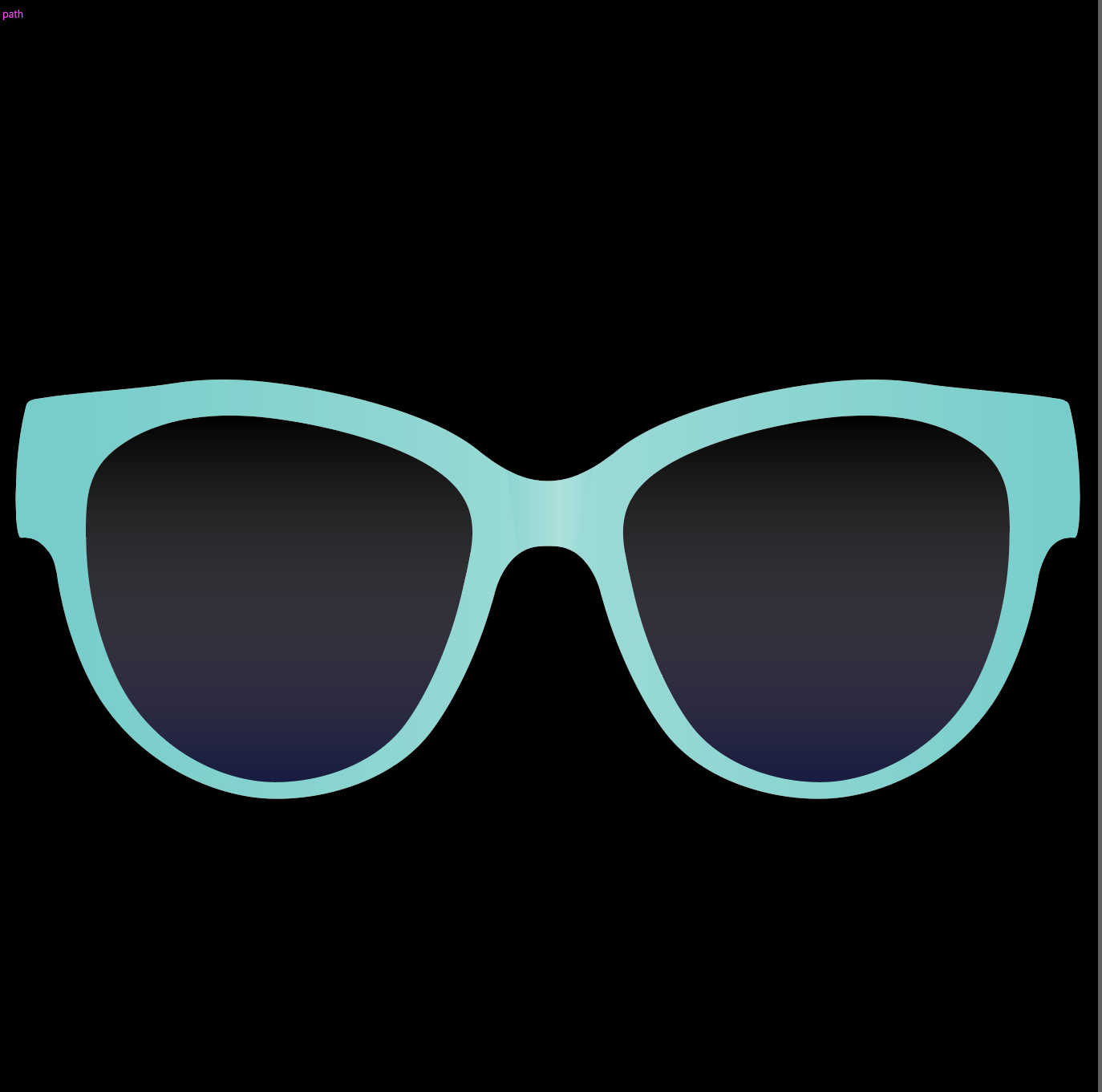 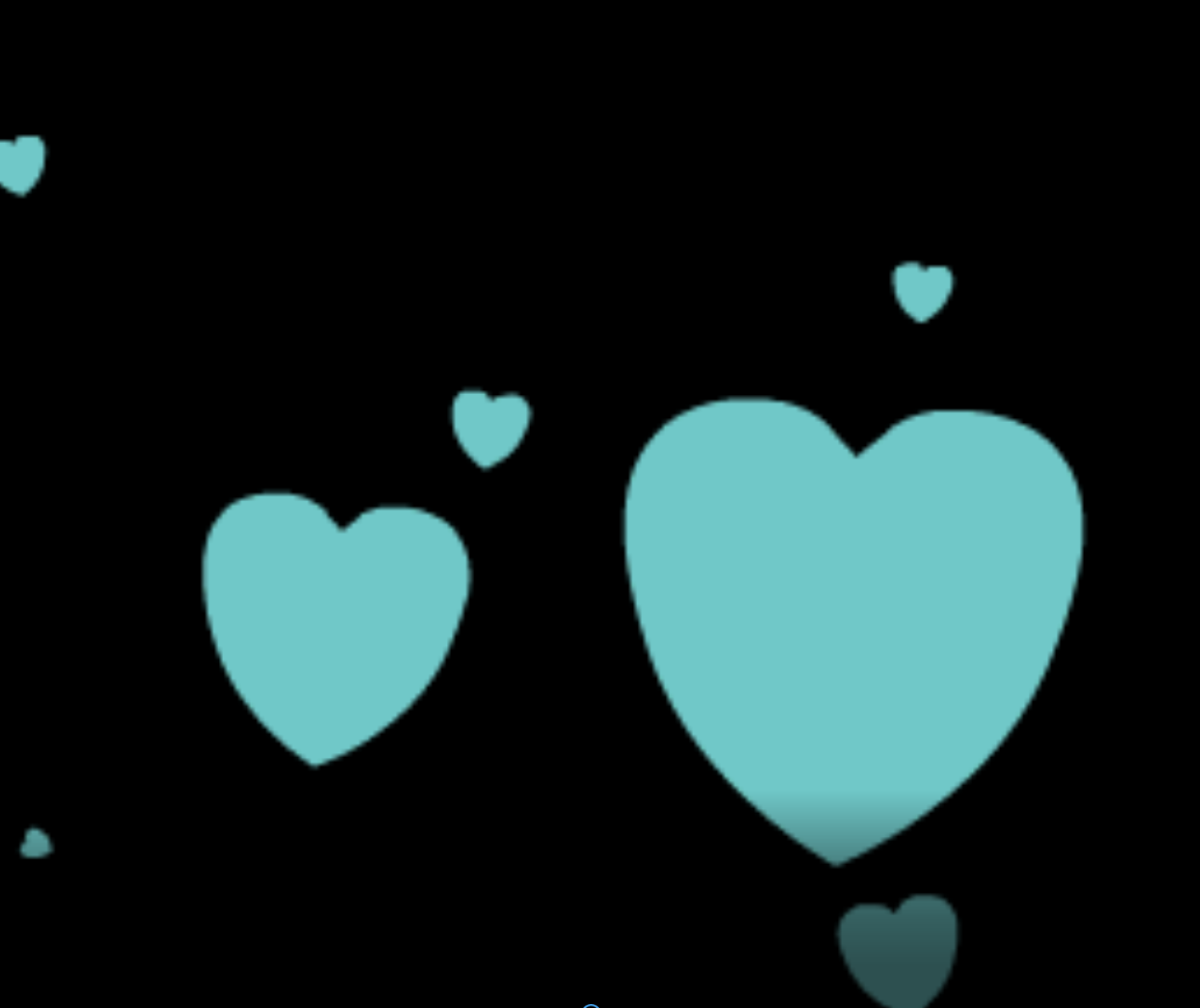 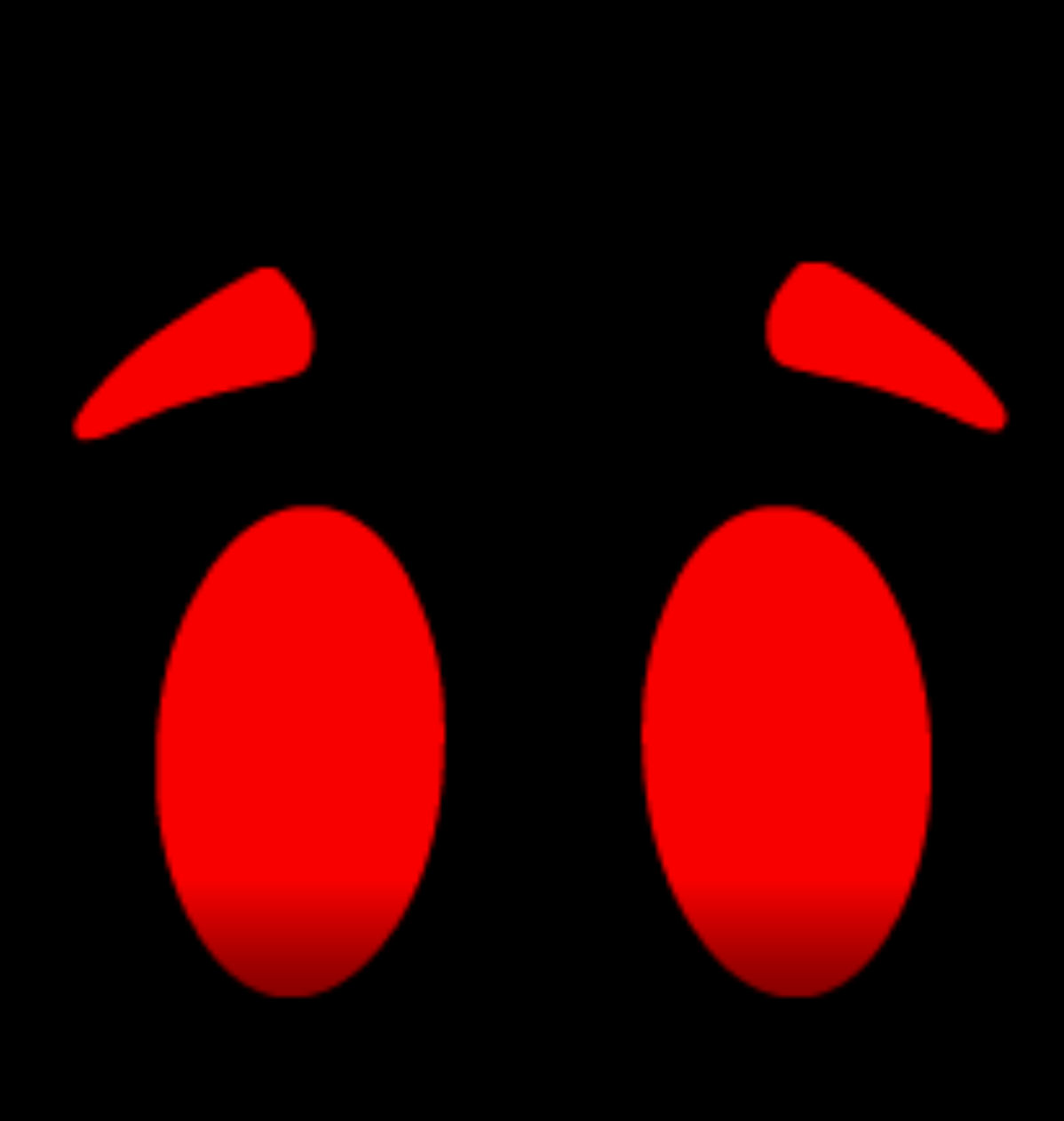 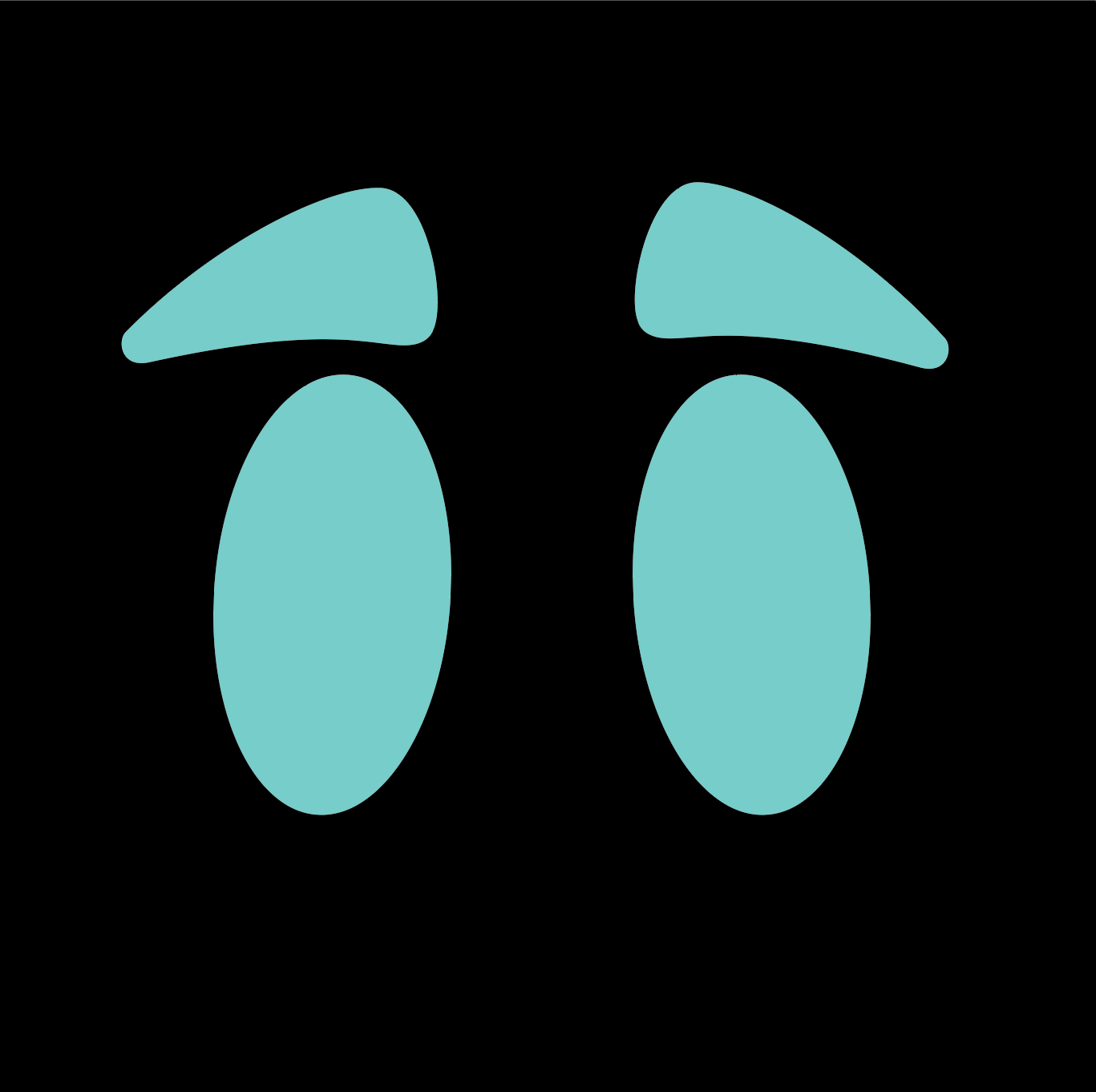 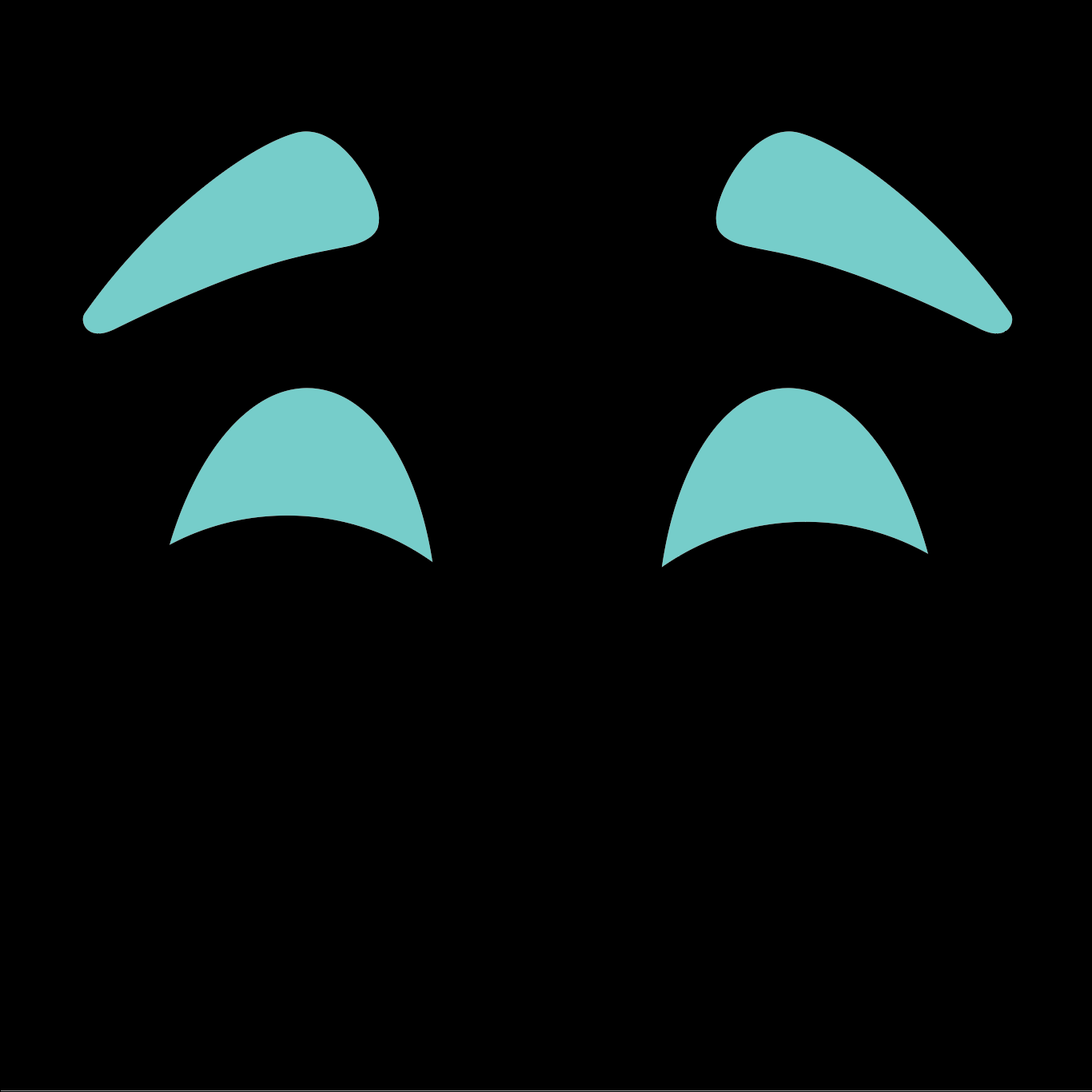 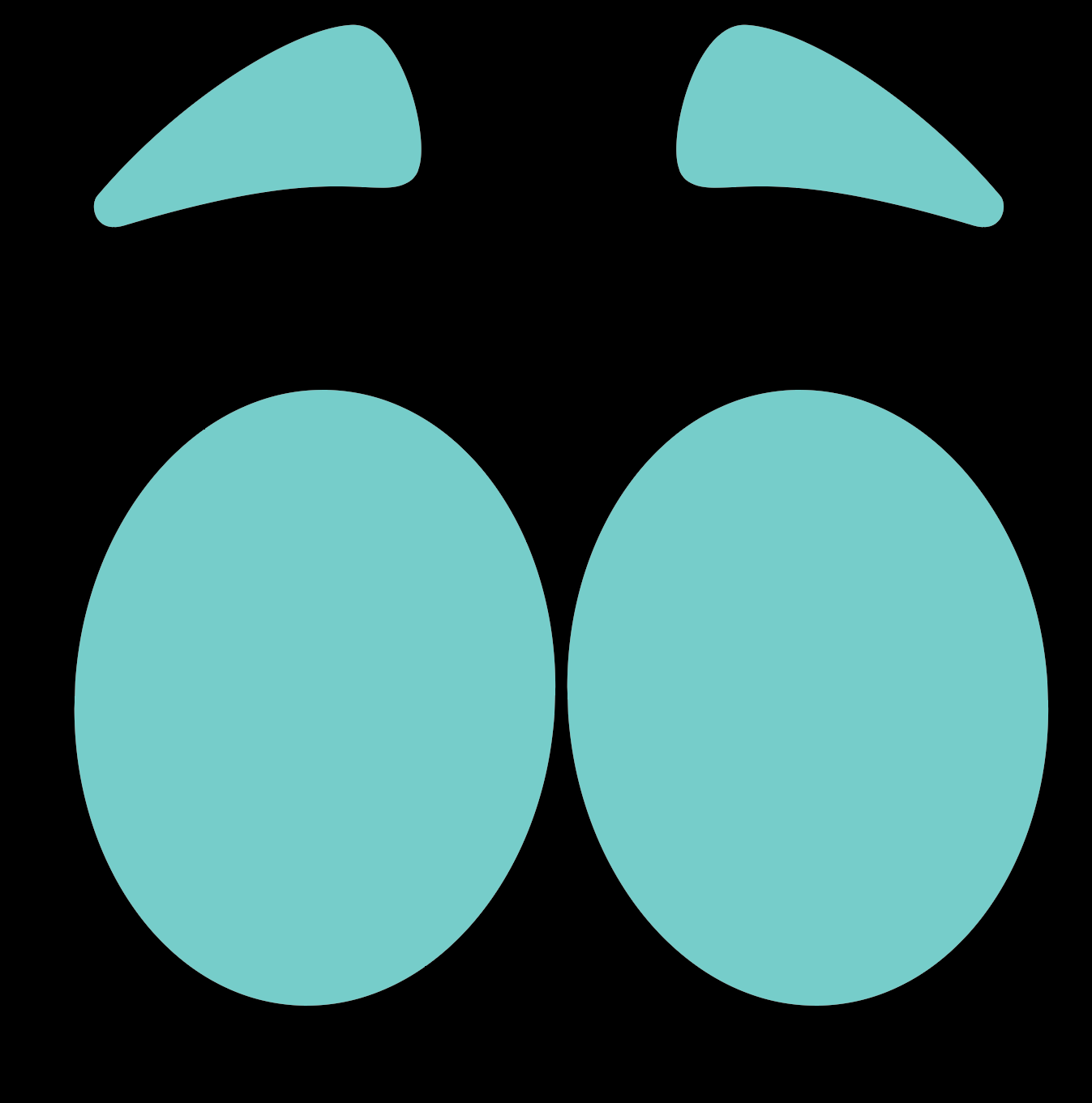 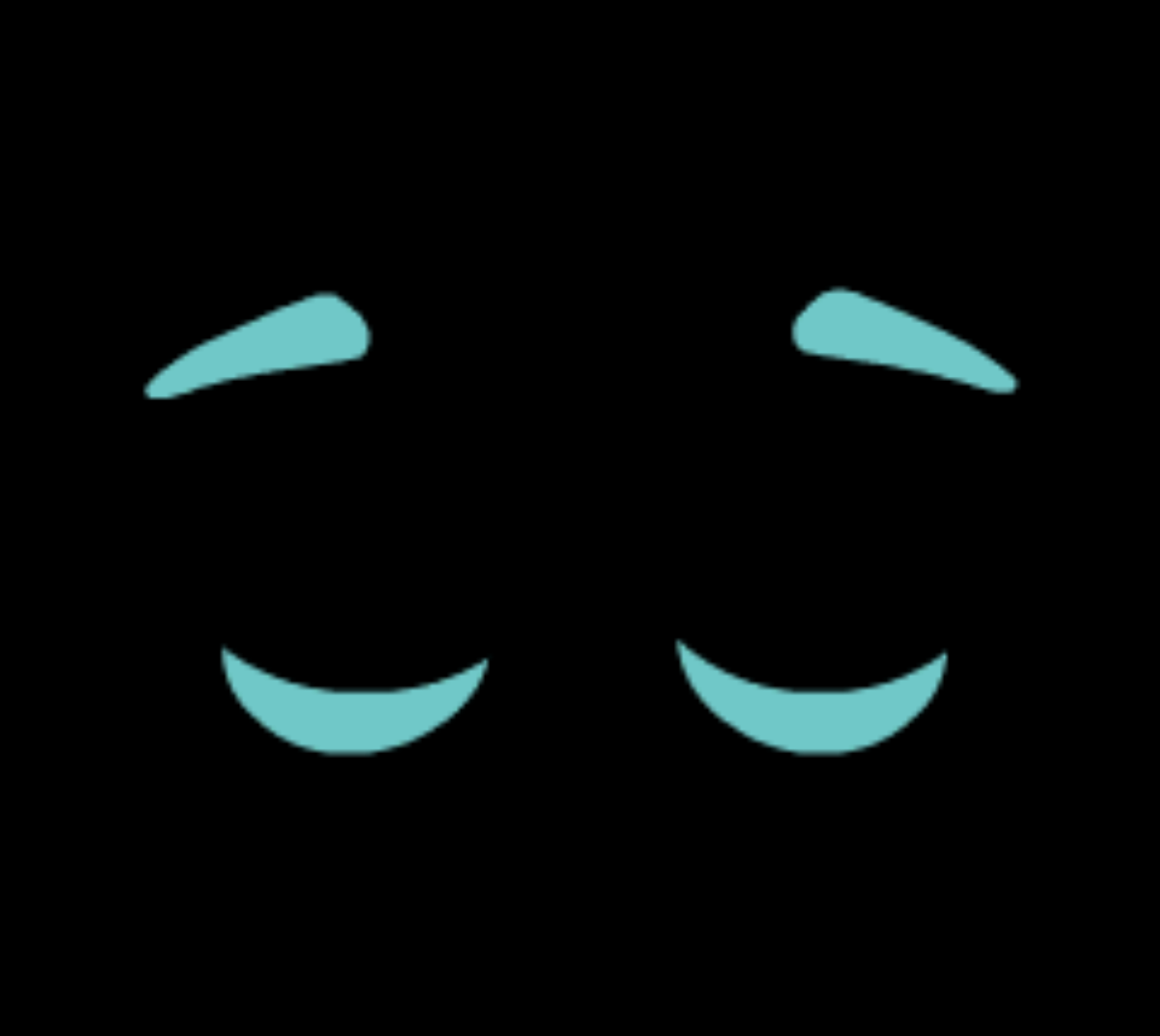 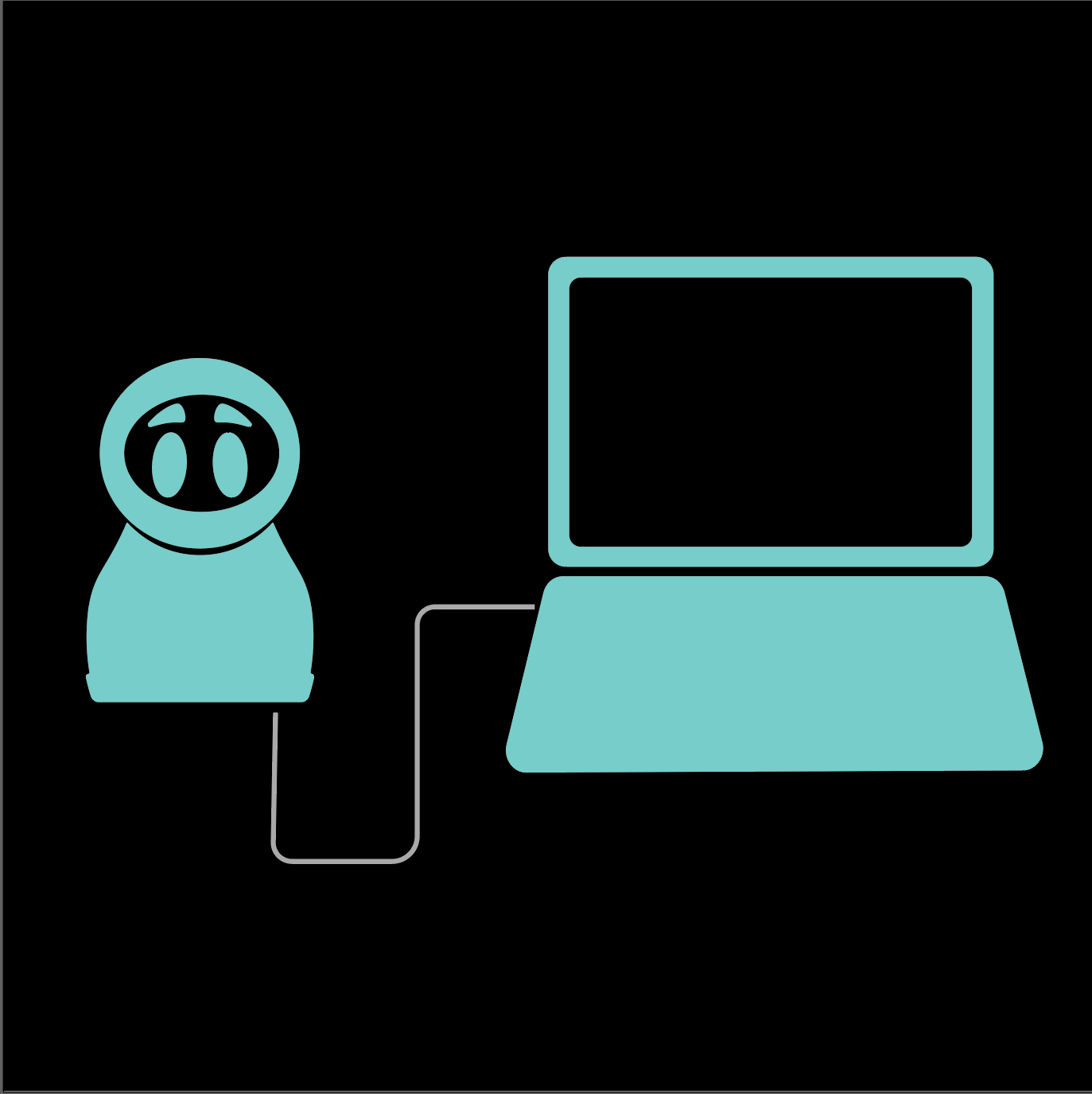 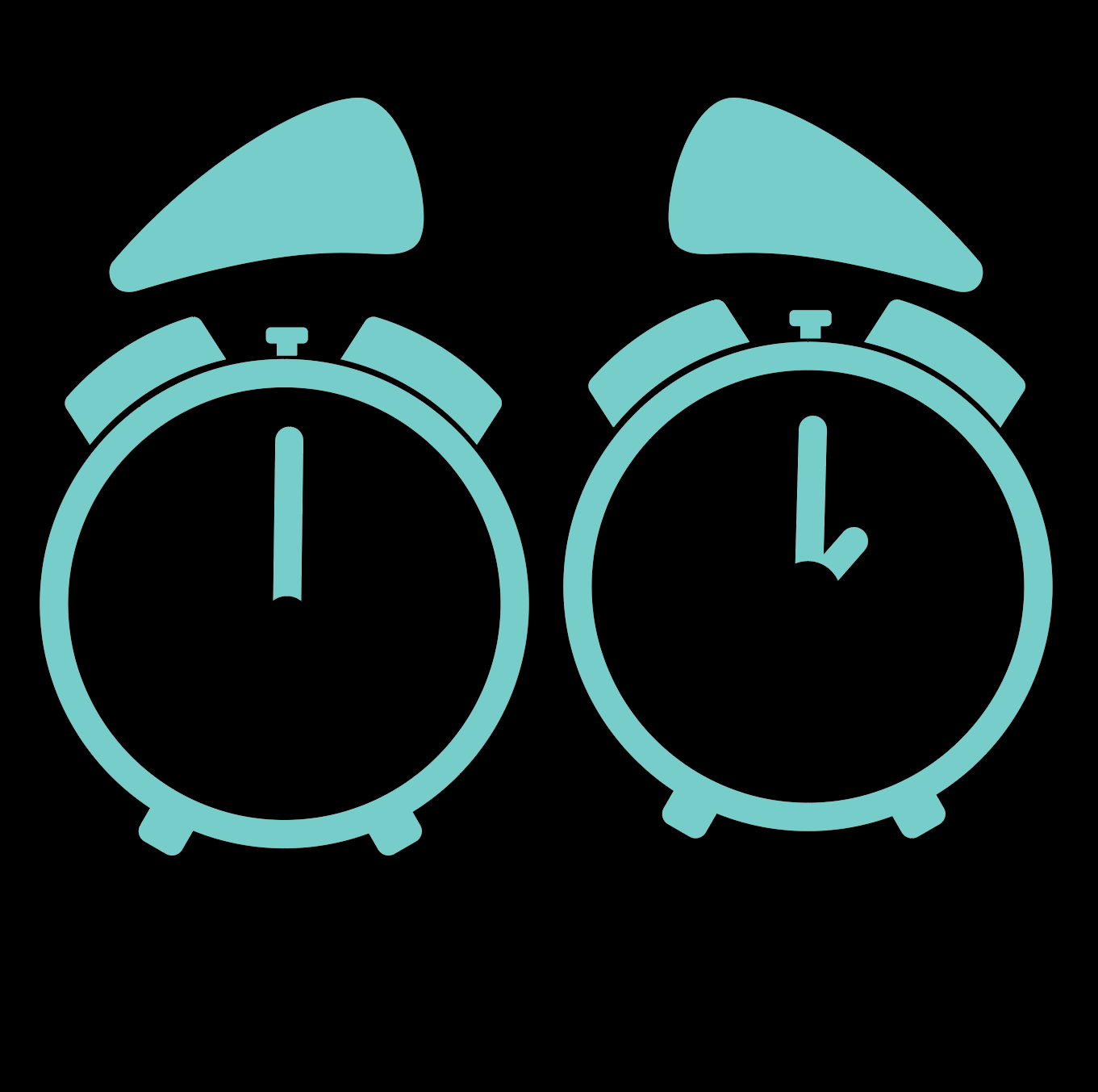 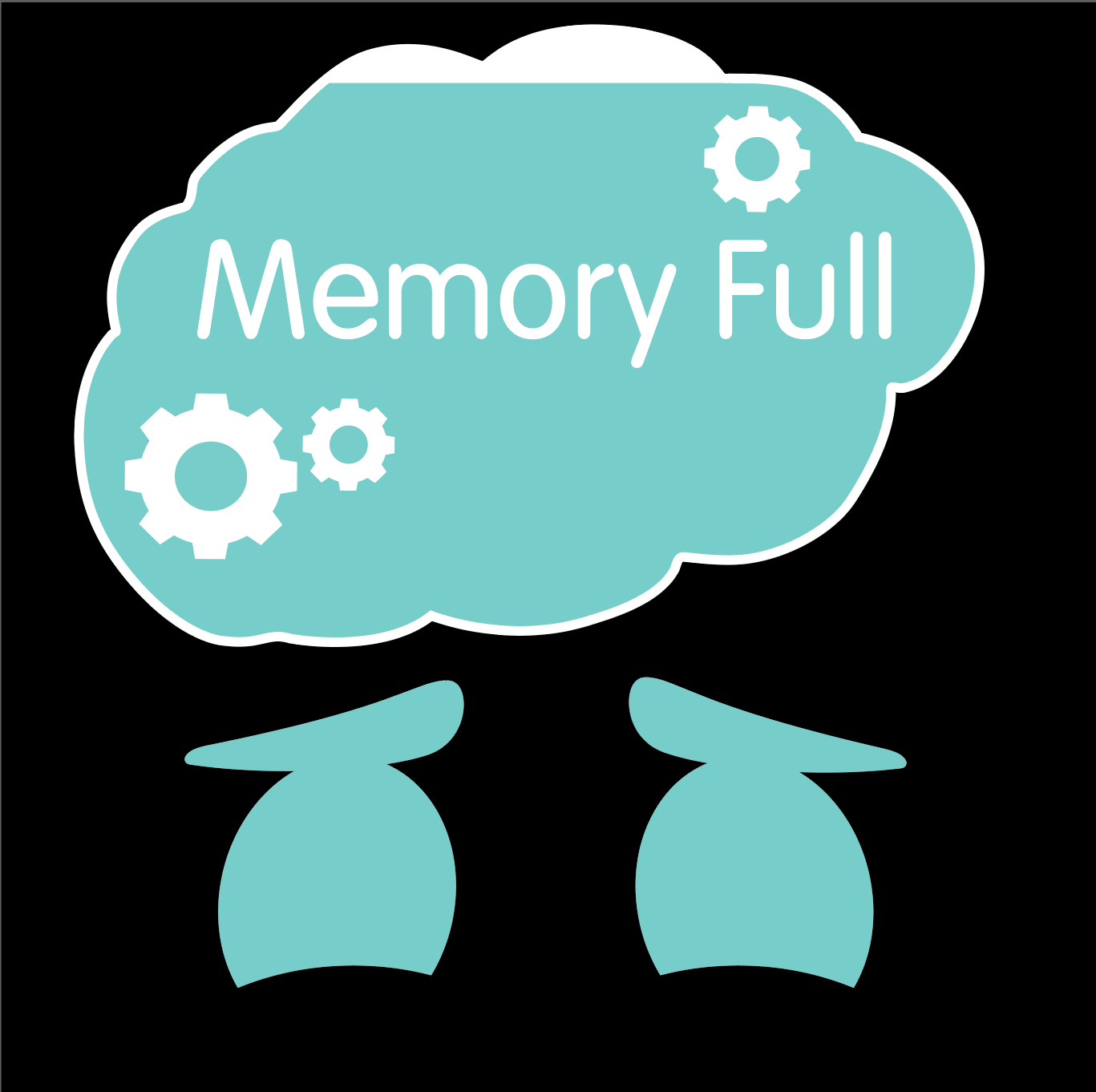 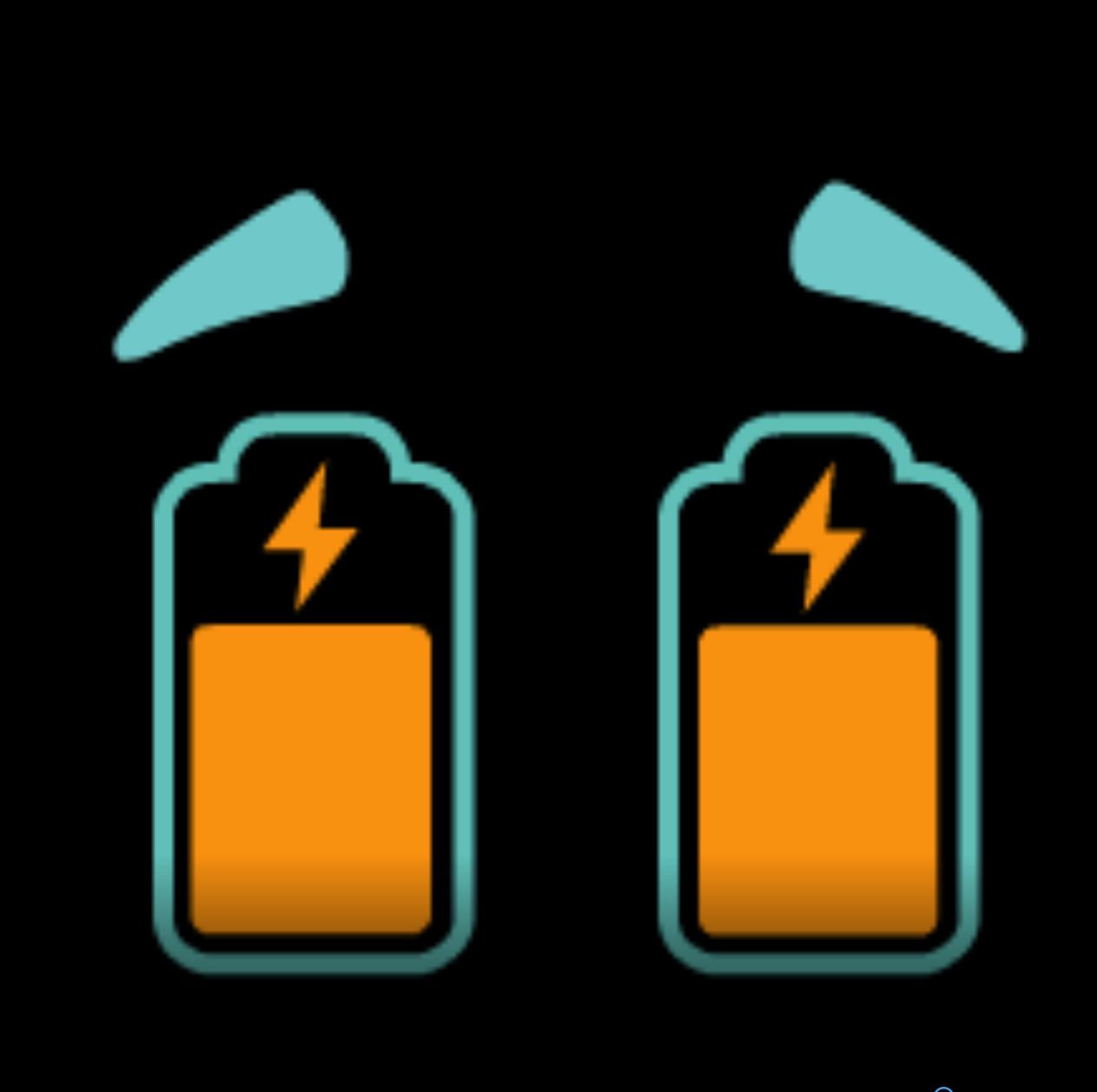 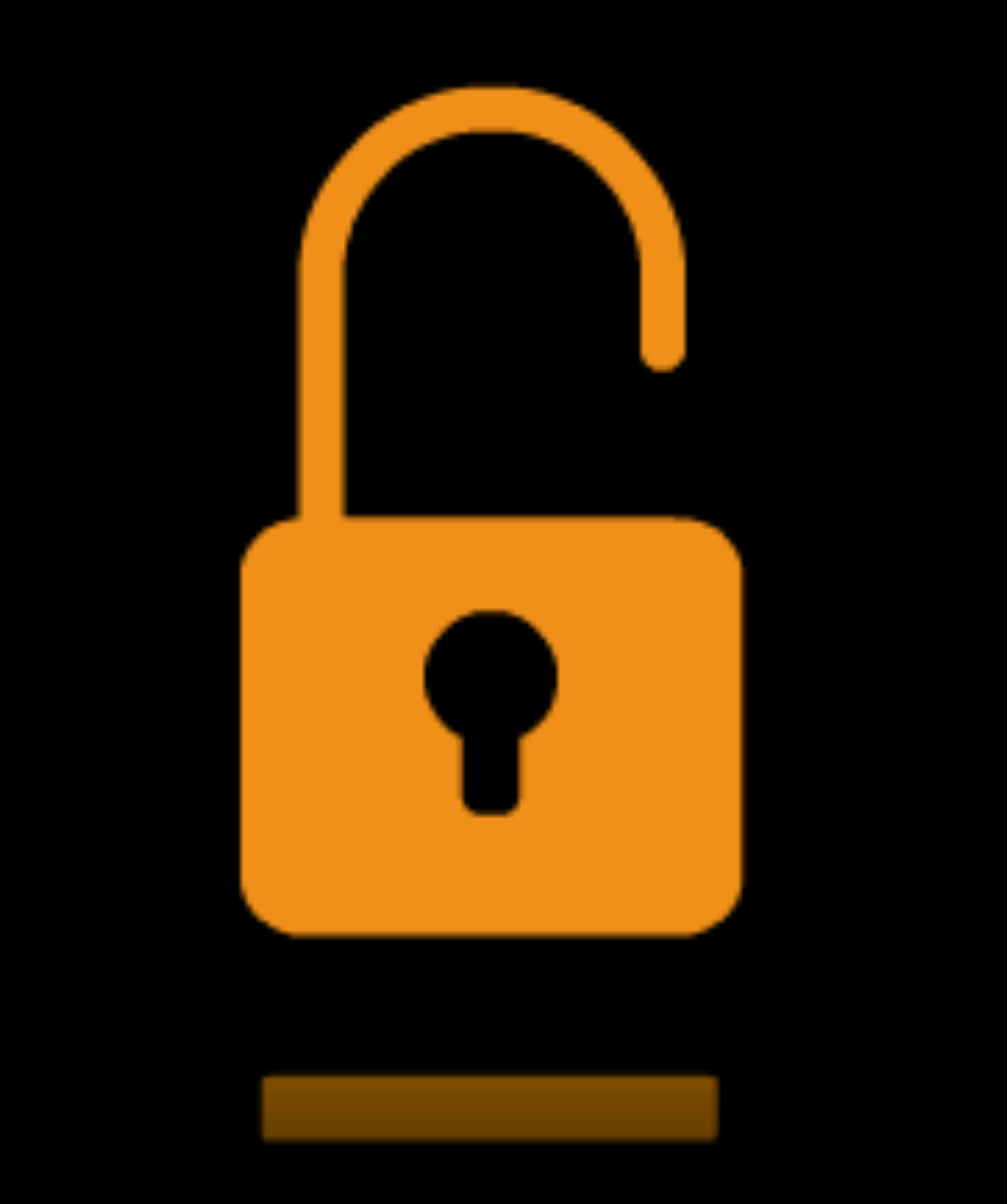 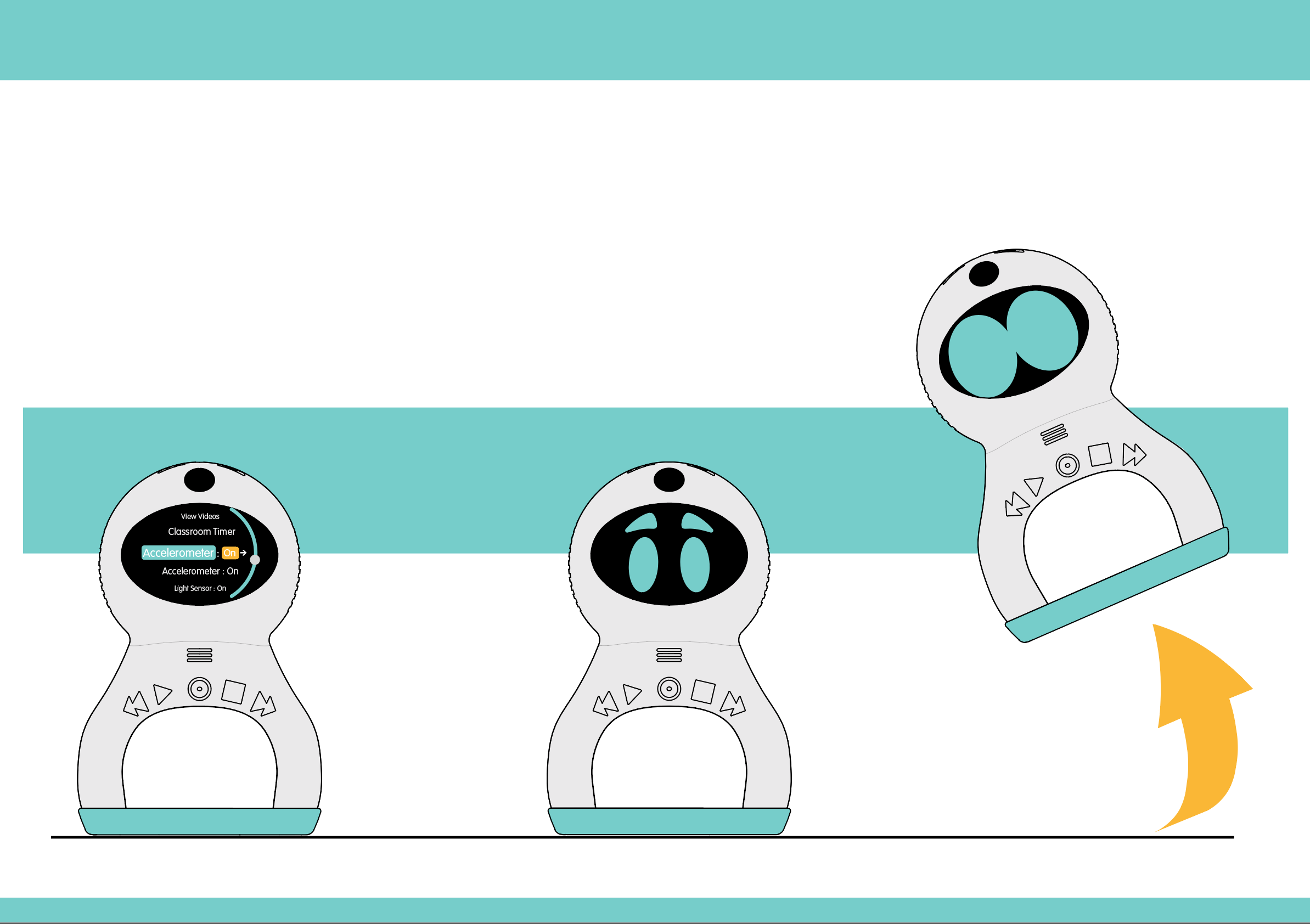 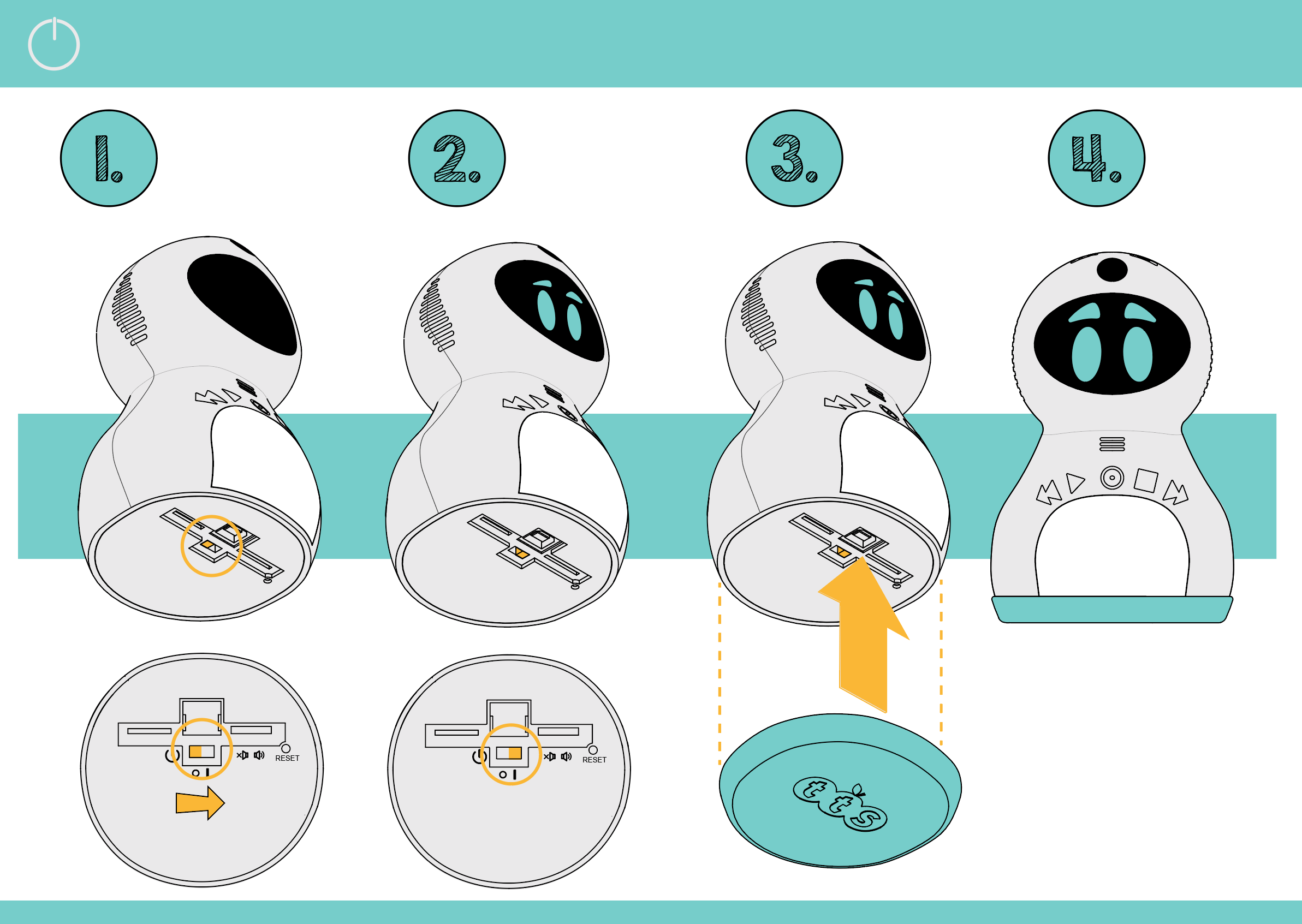 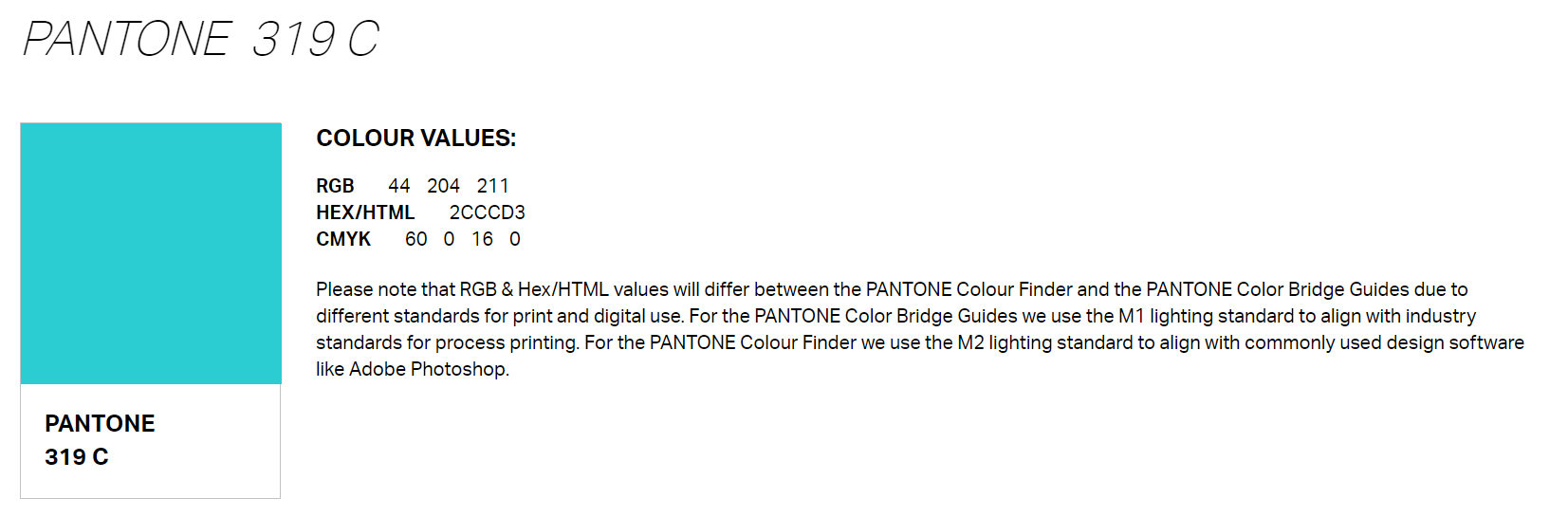 Used for highlights in menus/ instructions etc
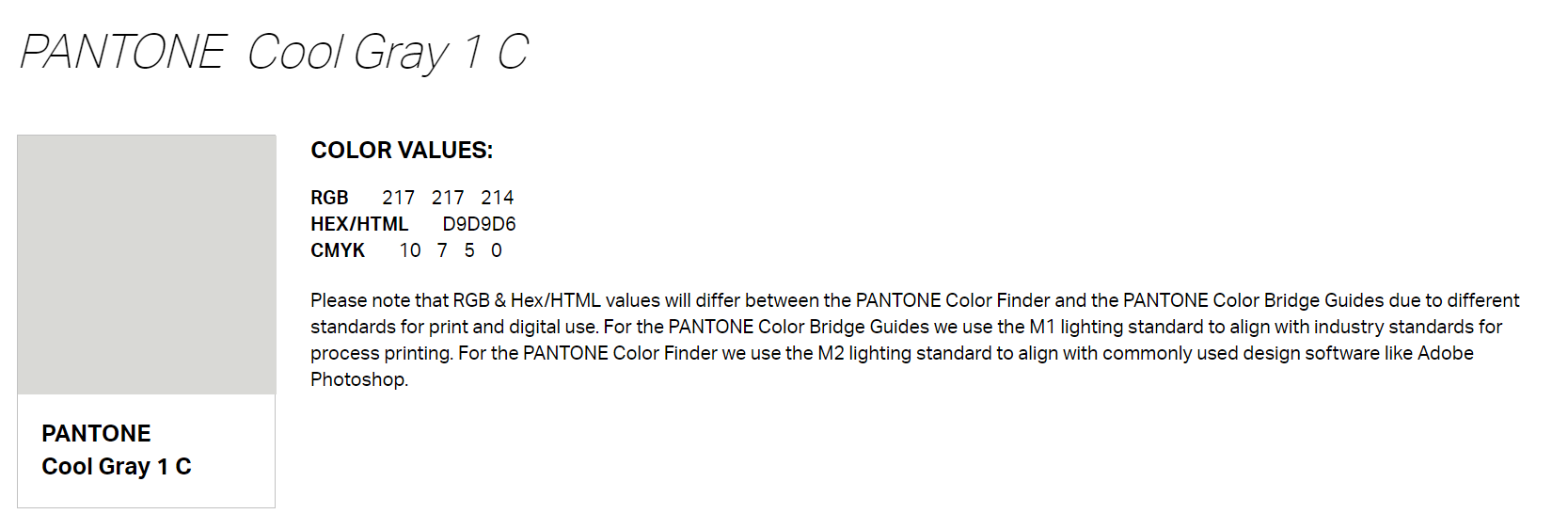 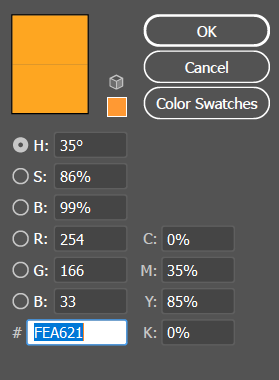 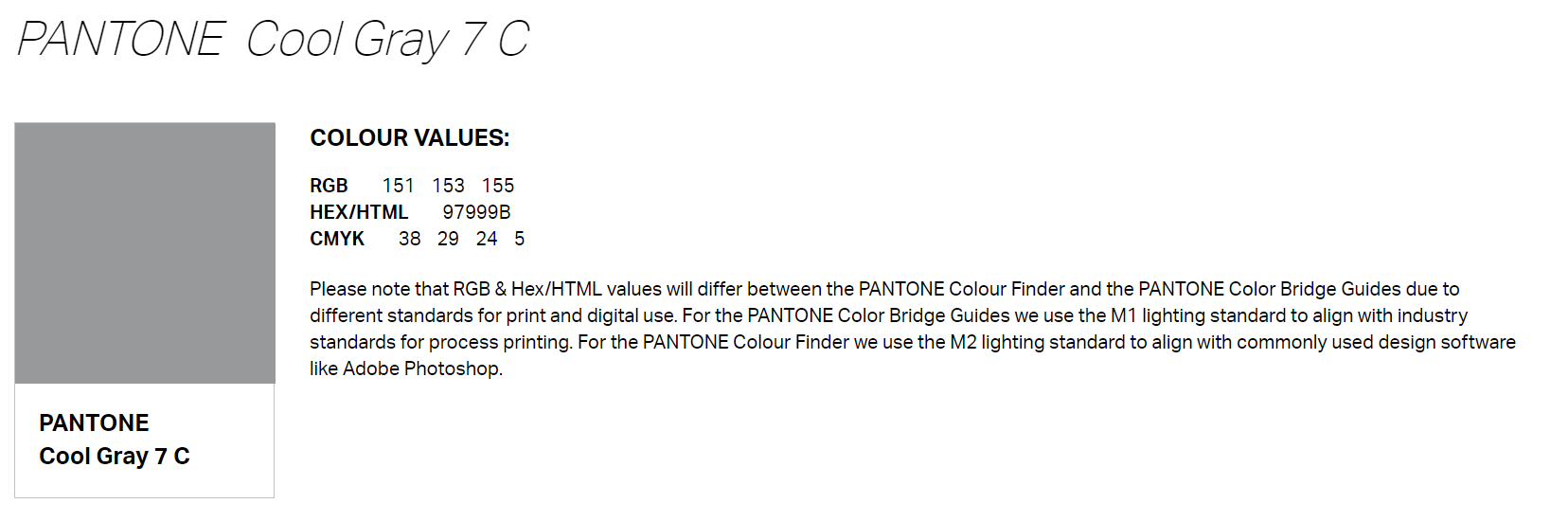 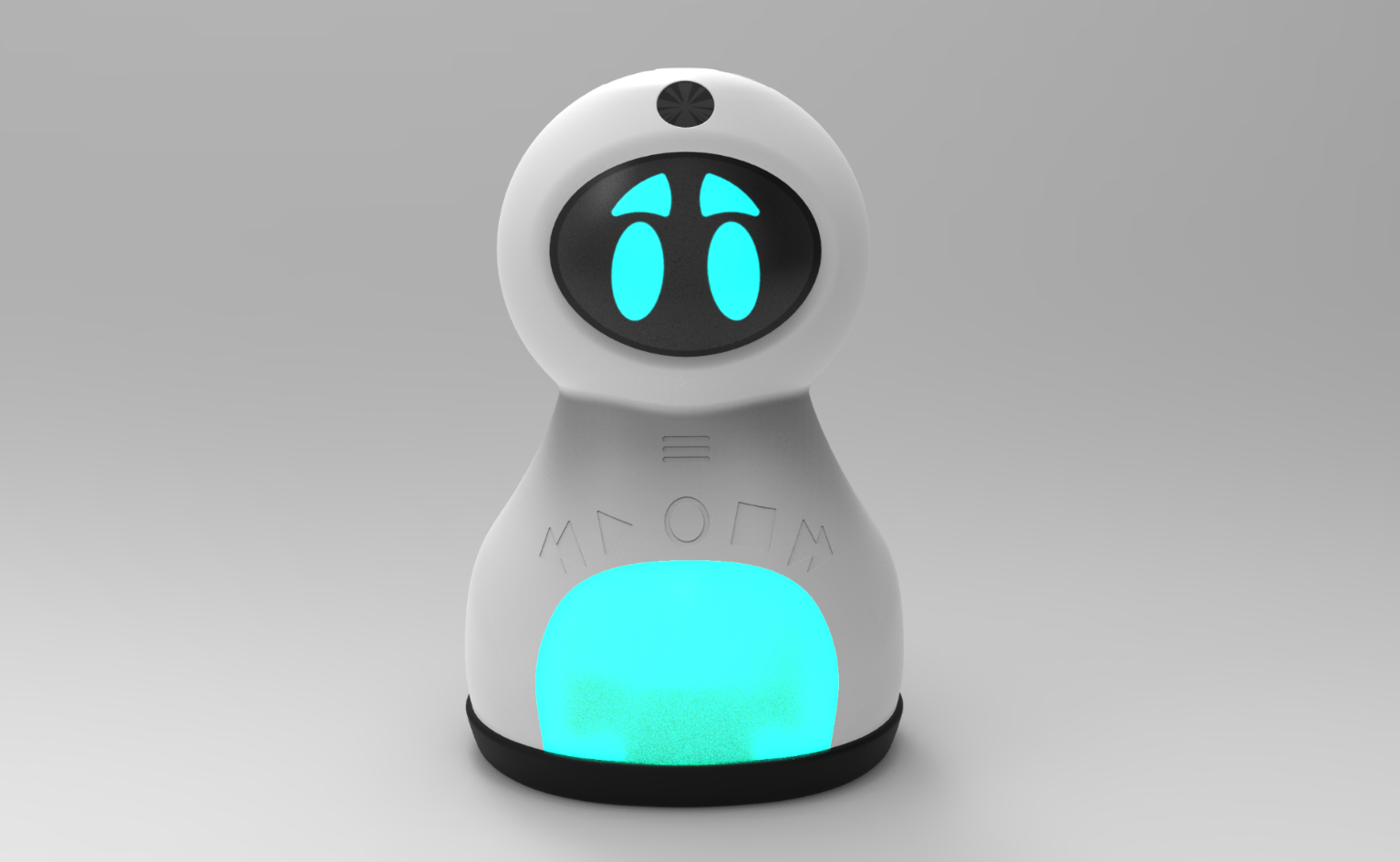 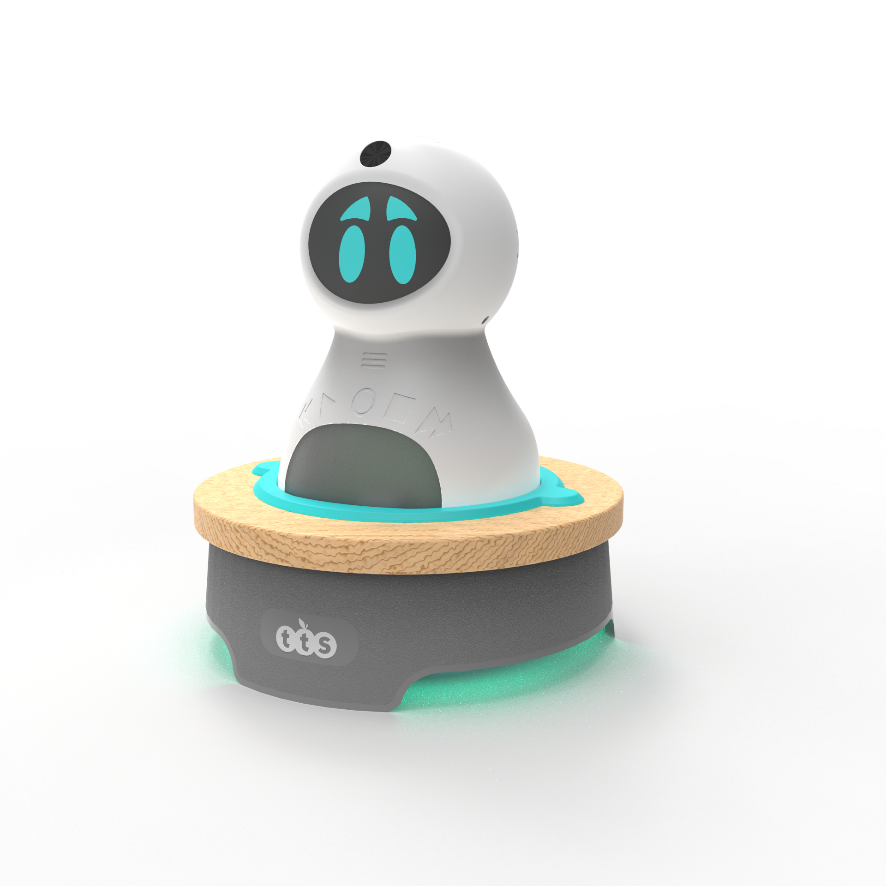 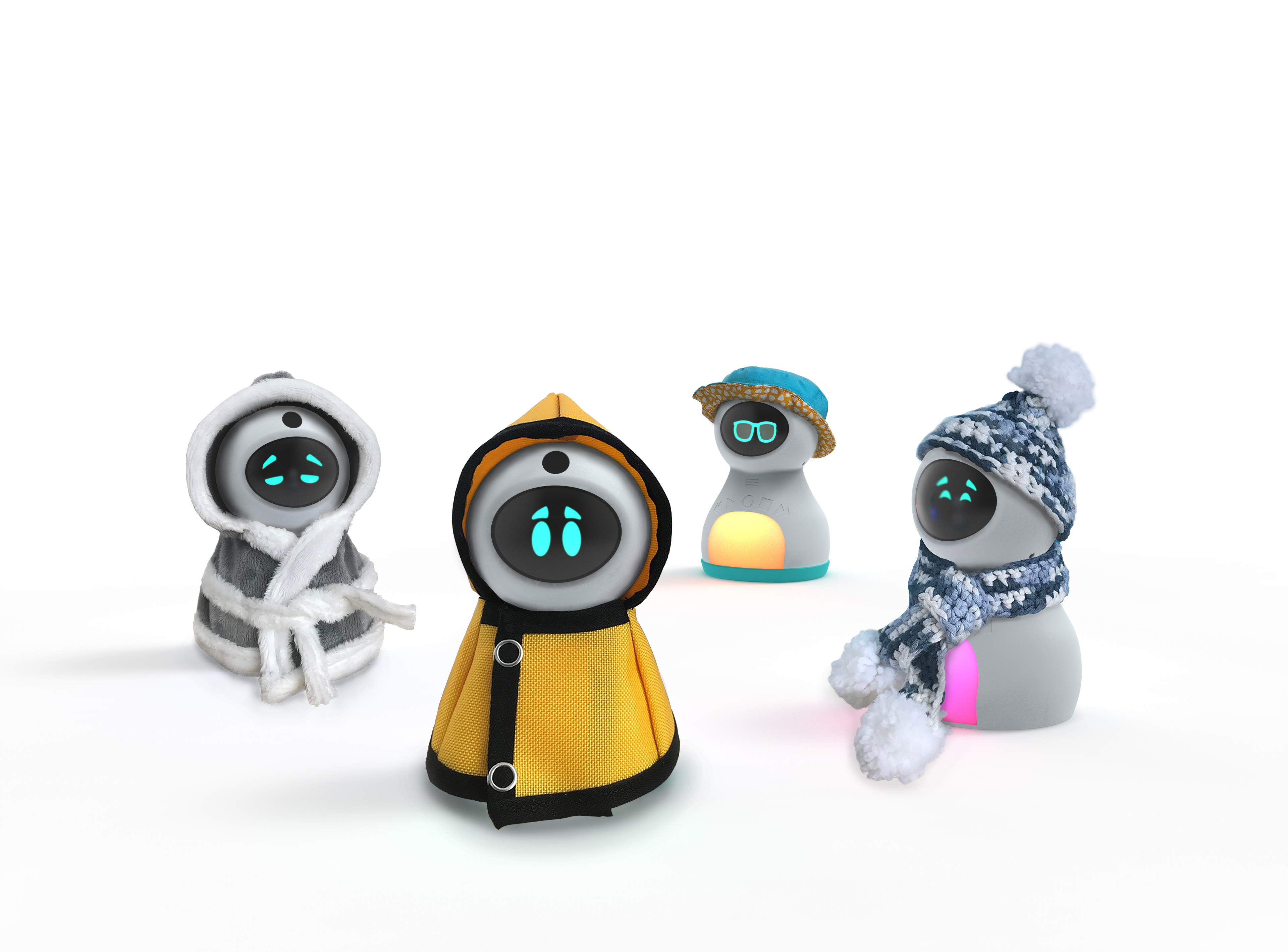 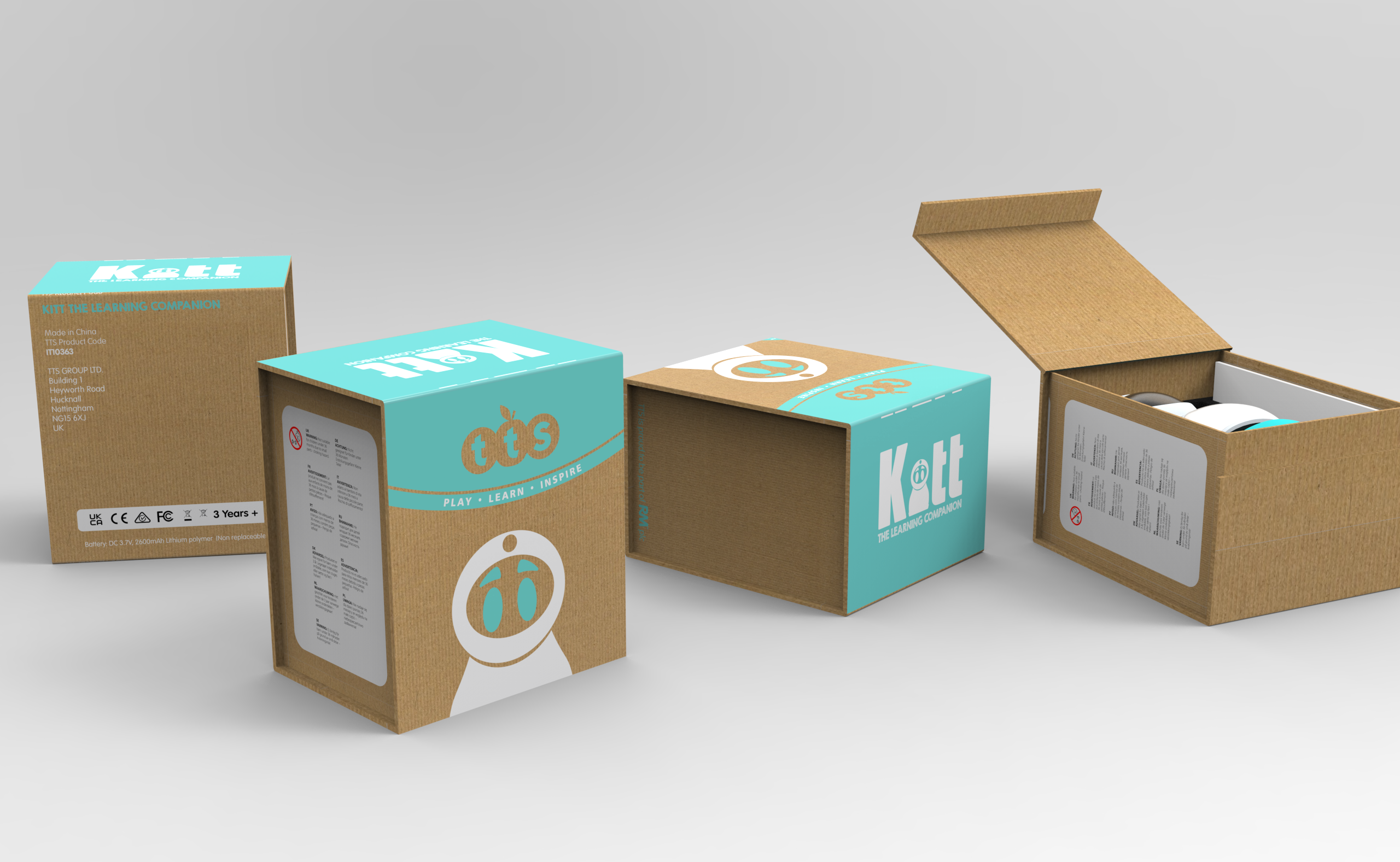 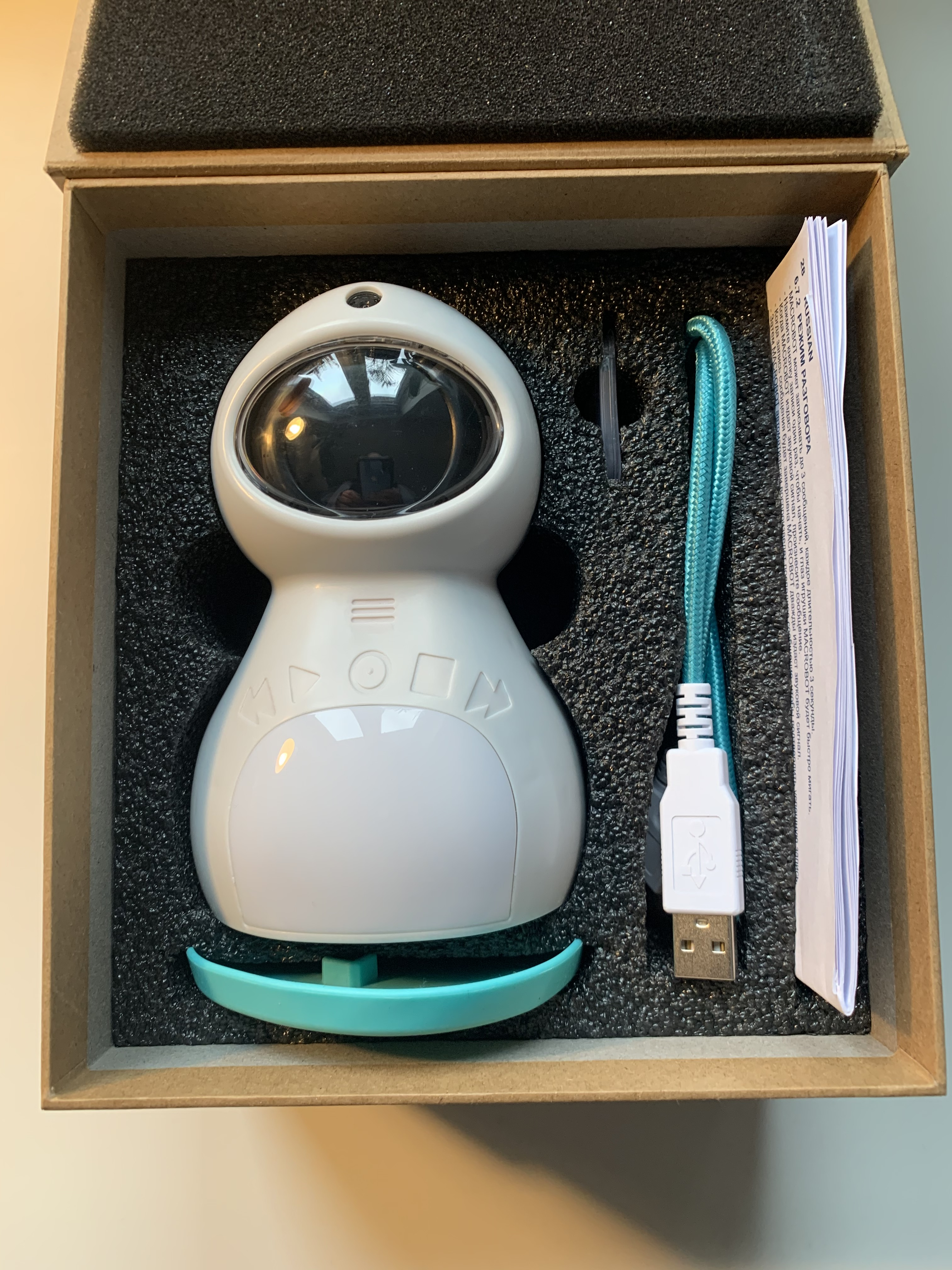 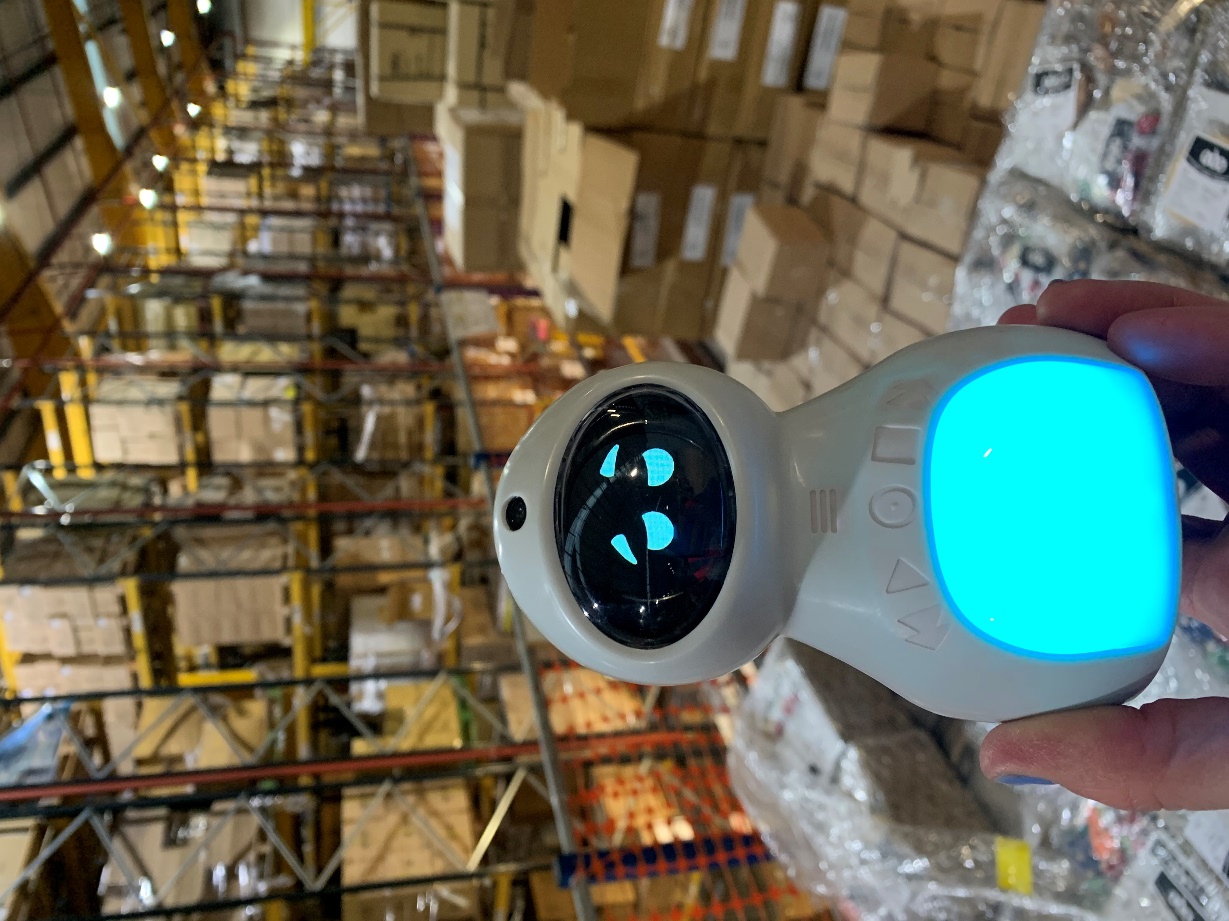